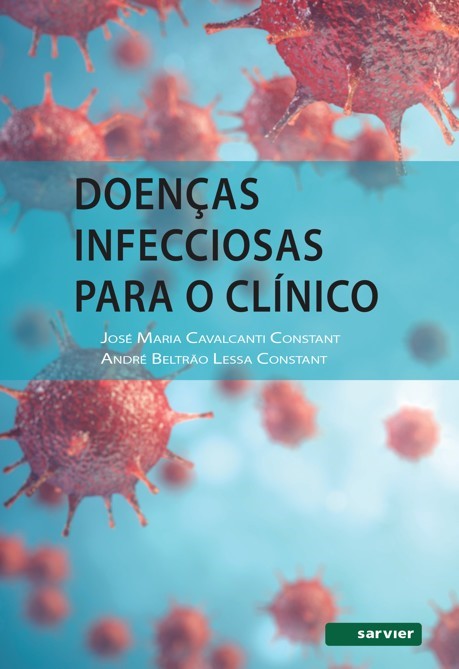 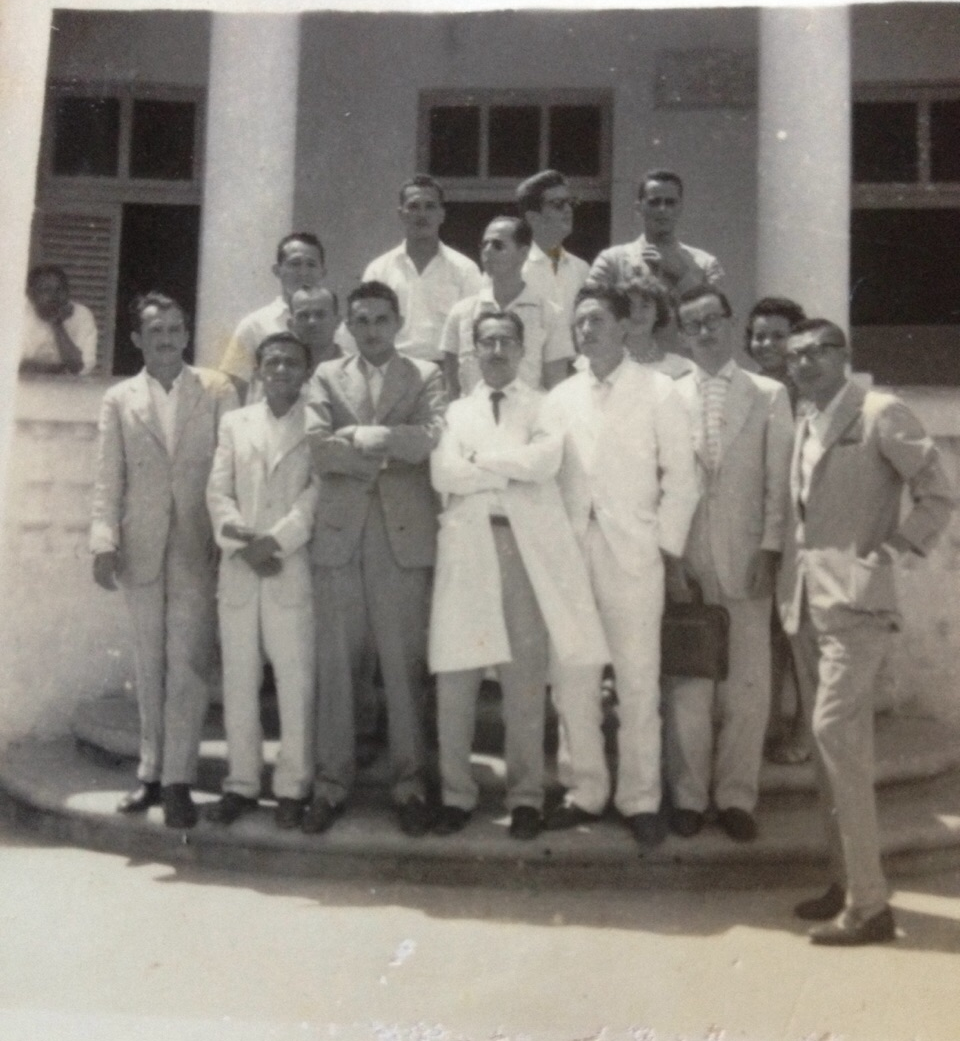 Febres hemorrágicas brasileiras:Diagnóstico diferencial
José Maria Cavalcanti Constant
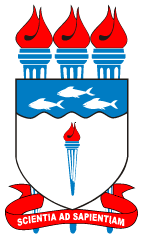 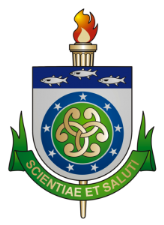 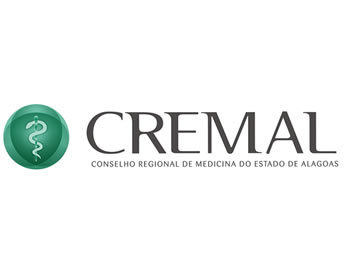 UFAL
Uncisal
Caso clínico
Homem de 28 anos, comerciário, residente e procedente de Arapiraca (Rua Sizino Barbosa s/n – Canafístula), chega ao Serviço de Urgência, com queixas de febre alta, calafrios, cefaleia, dores generalizadas e manchas no corpo; quadro iniciado há cerca de 14 horas. 
Exame físico
   - Febril – 39,8ºC, estado geral comprometido, porém consciente. Lesões purpúricas e equimóticas nos membros superiores e tronco.
   BNF, RCR 2t. Taquicardia. MV normal. Abdome NDN. Nuca livre.
Caso clínico
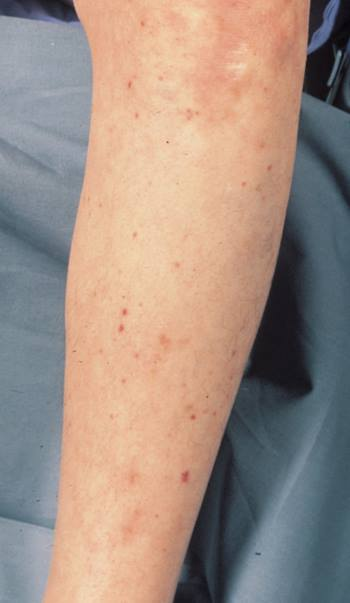 Hipótese diagnóstica imediata: “Dengue hemorrágico”
Manejo inicial
Enquanto é feita a coleta de sangue para exames, o paciente é inquirido:
No dia anterior estava bem. A doença realmente começou há cerca de 12 a 14 horas
Não teve dengue anteriormente. Pelo menos nunca recebeu tal diagnóstico
  (Teria isso importância? Veremos)
Não fez viagens
  (Febres hemorrágicas inexistentes em nossa região)
Exames solicitados
NS1 – (Antigeno não estrutural do Den V) – teste rápido
   
Hemograma com contagem de plaquetas
Coagulograma e exames bioquímicos
Sorologia (IgM e IgG) para dengue? 
   Não!
Medidas de suporte enquanto chega o hemograma
      Acesso venoso – infusão de cristalóides
Hemograma(Schilling / Hans Hirschfeld)
Leucócitos...................... 22.000 mm³ (VR - média 8.000)
     Neutrófilos .........87% (VR 60%)
        segmentados......65%
        bastonetes........12%  - desvio à esquerda        
     Eosinófilos...........00%   -  estresse
     Linfócitos............10% (VR 30%)
     Monócitos............03%
      
  Plaquetas.............. 80.000 mm³ (VR 150.000 a 400.000 mm³)
  Hematócrito 44%
E agora, dengue?
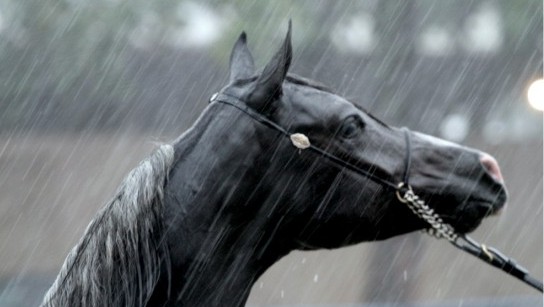 Esse hemograma é tipicamente “bacteriano”
Mas há plaquetopenia
Plaquetopenia não é exclusiva do dengue, que pode até cursar sem ela
Além disso
Formas complicadas (hemorrágica é uma) costumam aparecer após um acometimento anterior (o paciente nunca teve dengue. Sim, mas...)
No dengue as hemorragias (e outra complicação até mais importante), surgem após o desaparecimento da febre (por volta do 5º dia de doença)
“Dengue, quando melhora piora” – Celso Tavares
Porque tais complicações não dependem exclusivamente do vírus e da carga viral. A participação do sistema imunológico – auto agressão – parece ser fundamental
Chega o resultado do NS1 – Teste rápido
Negativo
Seria por realização precoce?
Ou limitações do próprio exame?
Ideia fixa é incompatível com a atividade médica
                             (e com outras, também)
Dengue já eraNova hipótese: Meningococcemia
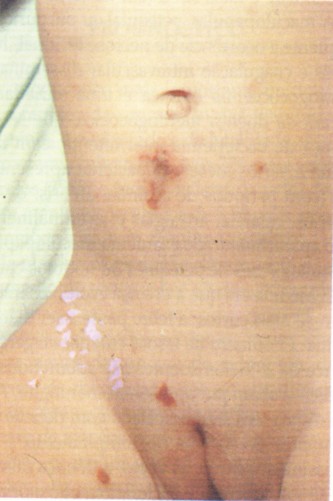 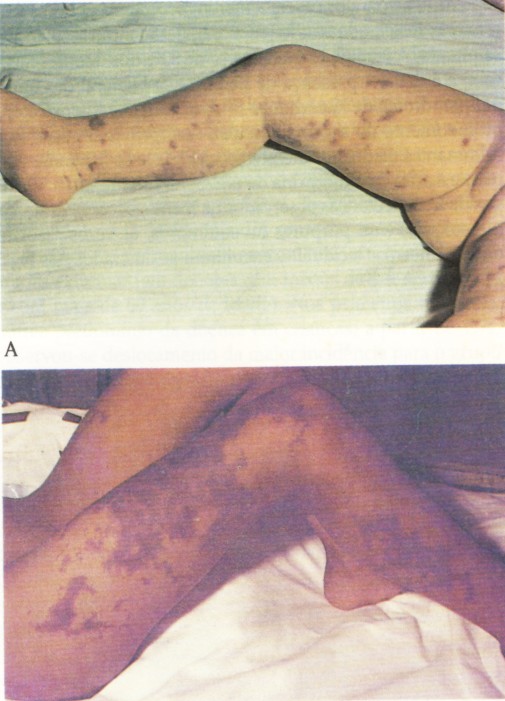 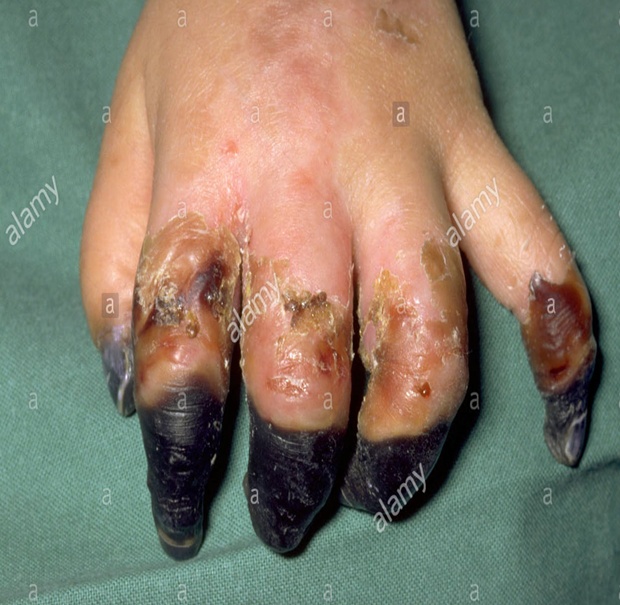 Por que?
    -Hemograma típico de infecção bacteriana.
    -Meningococo: costuma determinar quadros muito agudos
                            libera endotoxina que causa vasculite
    -Vasculite – inflamação do endotélio vascular, trombose, obstrução, ruptura vascular, hemorragias, necrose
    -Plaquetopenia é frequente na meningococcemia e sepse por outros Gram Negativos

Solicitada RT PCR (Meningococo) e Hemocultura
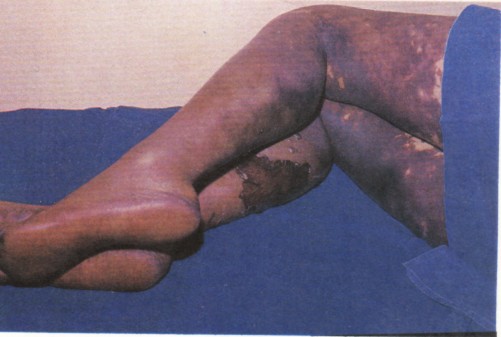 Conduta terapêutica empírica(enquanto chegam resultados dos exames
Ceftriaxona 2 g de 12/12 horas – IV
    (A melhor opção)

Outras opções:
   Penicilina G Potássica – 500.000 U.I./kg/dia I.V. (3 / 3 horas)
   Ampicilina – 200 a 400 mg/kg/dia I.V. ( 6 / 6 horas)

Obrigatório o uso de Corticóide nos primeiros dias do tratamento
   
     (liberação maciça de endotoxinas pela ação dos bactericidas)
Ceftriaxona
Cefalosporina de 3ª geração. Amplo espectro
Ação sobre bactérias Gram negativas (meningococo, pneumococo, hemófilo, enterobactérias - exceto Pseudomonas). 
Age também sobre gononococo,Treponema pallidum, Leptospira.
 Porém não tem boa ação sobre Estreptococos e Estafilococos
No aguardo da hemocultura, outras hipóteses diagnósticas foram lembradas
Leptospirose: Leptospira, bactéria eliminada pela urina de animais (especialmente ratos)

Não houve contato do paciente com águas
  contaminadas por urina de roedores

Apesar dos sintomas gerais e hemograma compatíveis, na leptospirose íctero-hemorrágica (doença de Weil) o sangramento não é precoce, como nesse caso
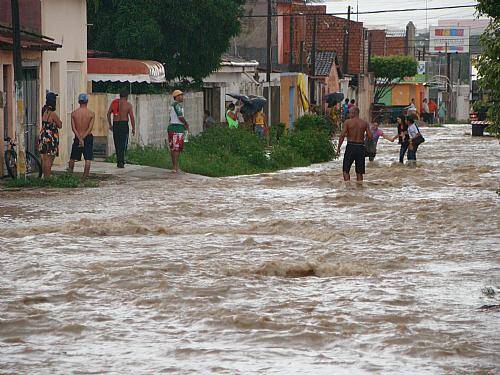 Febre maculosa brasileira
Causada por uma bactéria – Rickettsia rickettsii
Transmitida pela picada do carrapato Amblyomma cajennense (rodoleiro, carrapato estrela), pouco encontrado em Alagoas
Doença do meio rural, enquanto o doente é da cidade
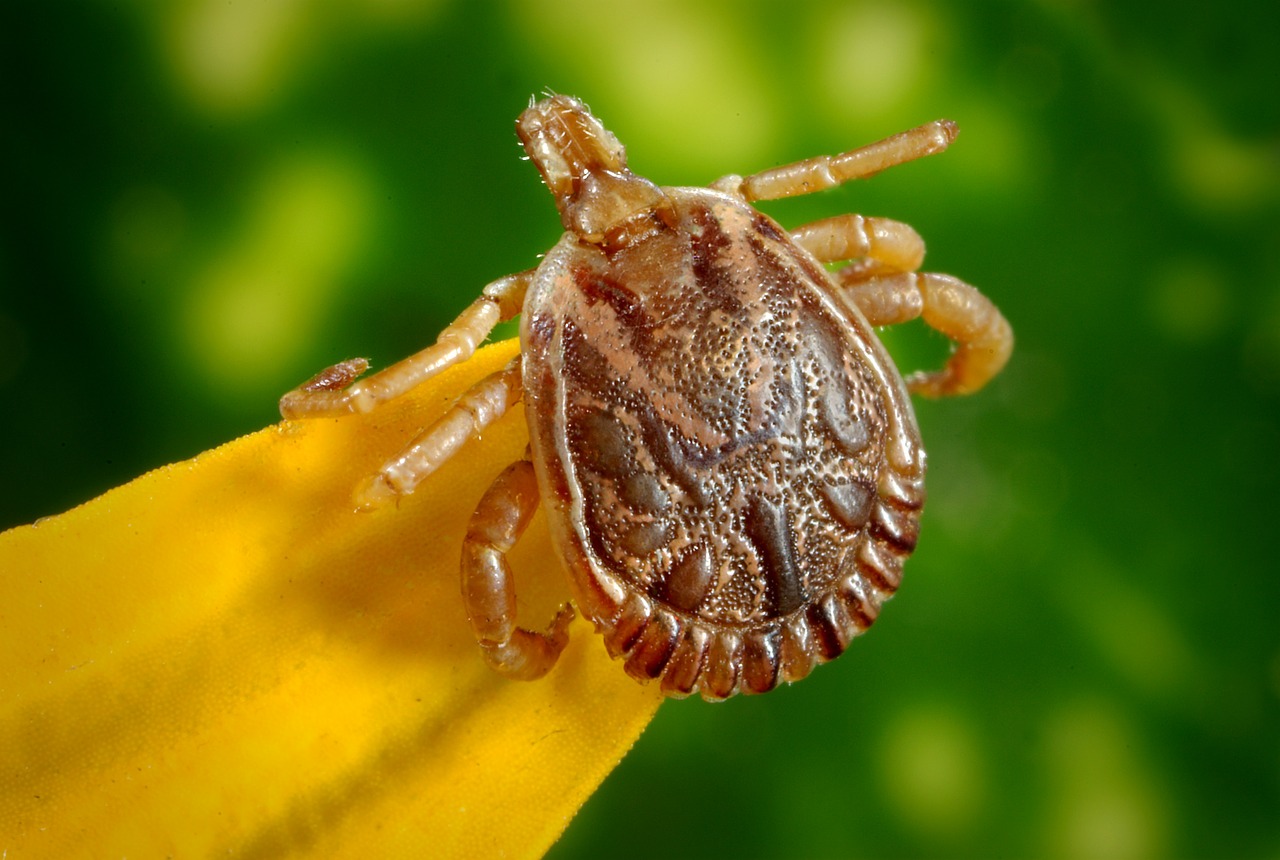 Febre purpúrica brasileira
Doença febril hemorrágica, causada pelo Haemophilus influenzae aegyptius
Diagnosticada em 1980, no Paraná. Depois, em S.Paulo e Mato Grosso.
Transmissão respiratória (é impossível existir entre nós?)
Hipótese não descartada porque o leucograma é compatível
O que tranquiliza é a boa ação da Ceftriaxona sobre a bactéria em questão
Clínica
Comumente apresenta-se como uma doença benigna, de curta duração (3 a 5 dias), com febre, dores abdominais, vômitos fugazes, diarreia leve e conjuntivite purulenta.
Em alguns pacientes o quadro evolui para septicemia.
Seguem-se as lesões purpúricas, mais em extremidades, hemorragias disseminadas, choque e morte.
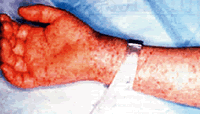 É preciso pensar em quase tudo “que pode fazer sangrar”
Febre amarela
Paciente não viajou para a zona endêmica (regiões norte e centro-oeste) da Febre Amarela Silvestre
Família informa que, durante o recente surto (2017), ele morava na Bahia e foi vacinado – eficácia de 97%
Cobertura durante 10 anos
Ainda podendo fazer sangrar
Malária falcípara
Não existe malária em Alagoas e o paciente não viajou
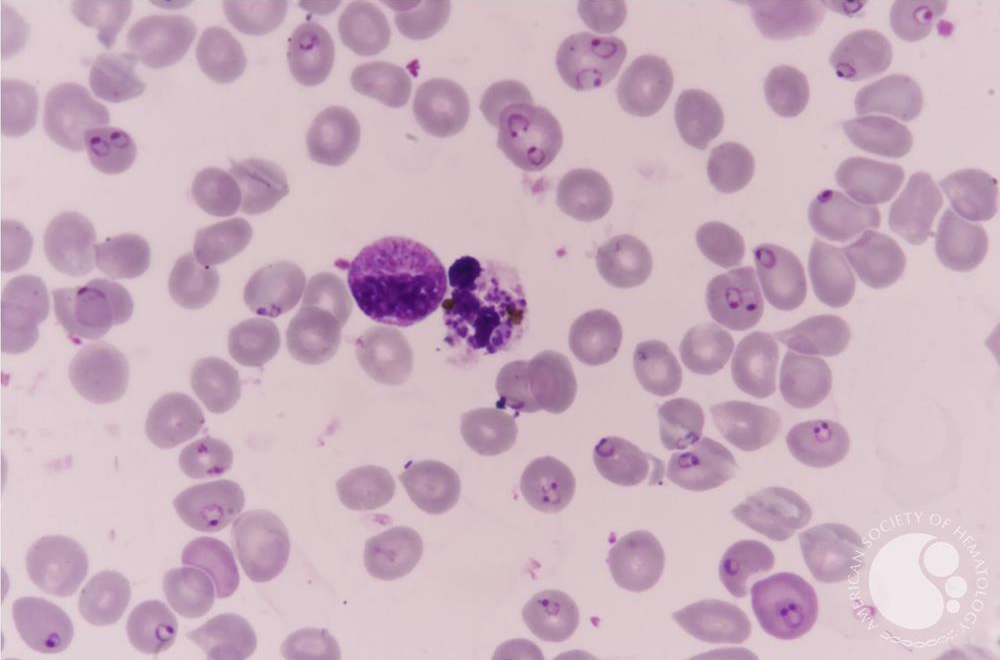 Malária é endêmica
Amazônia
Agentes: Plasmodium falciparum e P. vivax – 95 % dos casos
              P. malariae (5%). P. ovale inexistente no Brasil
Transmissão: mosquitos do gênero Anopheles
Surto no Espírito Santo em 2018 e em São Miguel
  dos Milagres, na década de 1980
Há cerca de 12 anos – 3 casos de malária vivax 
   em Arapiraca  (pessoas egressas do Acre)
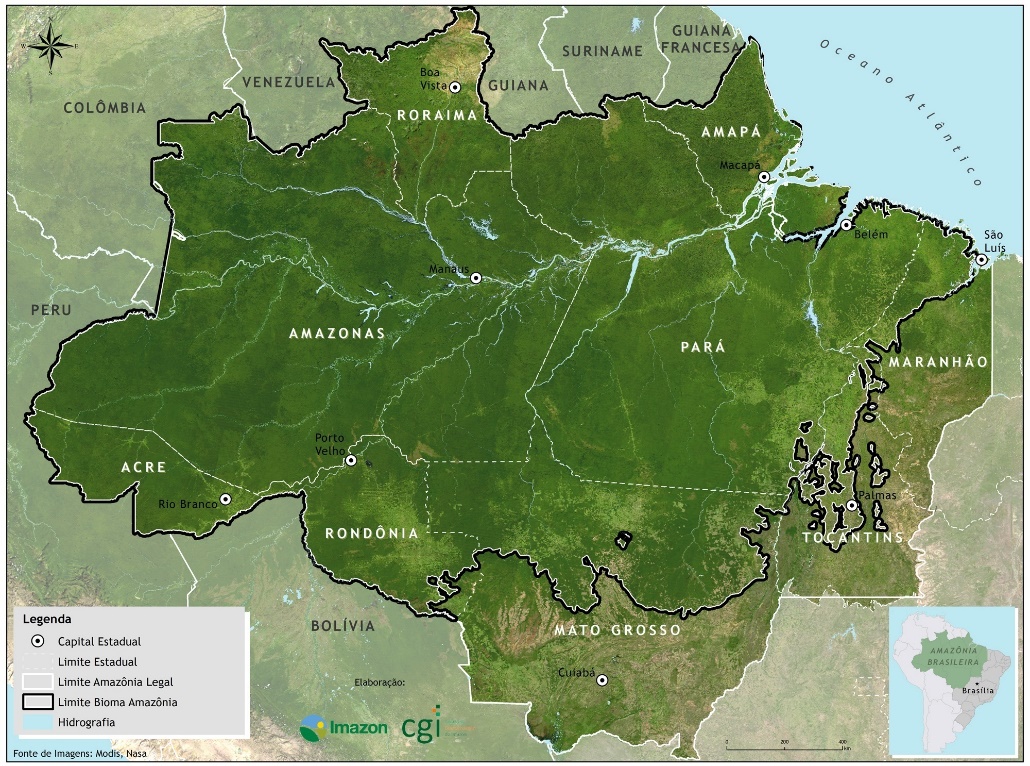 Carta anofélica de Alagoas
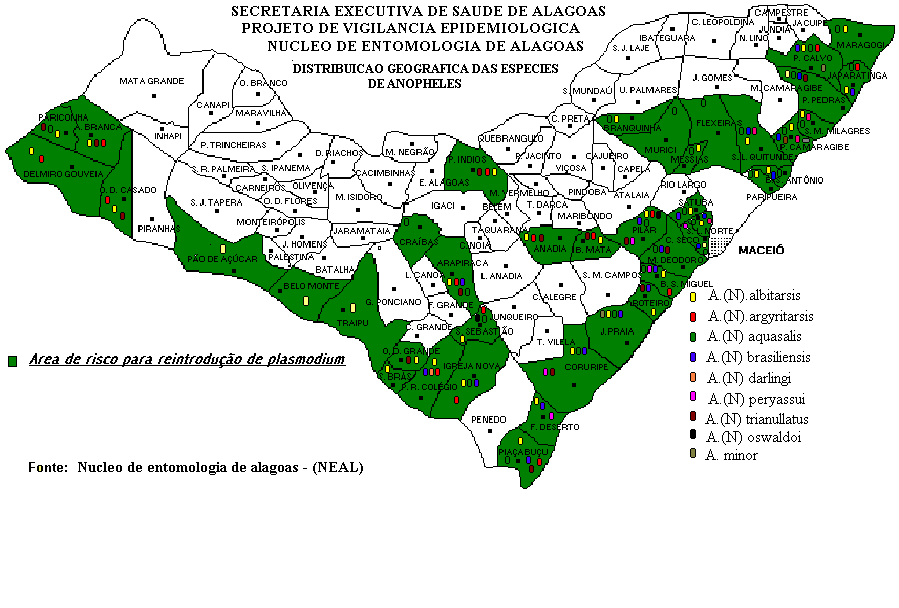 Chegou o RT PCRNeissseria meningitidis tipo B
Neisseria meningitidis (atende também pelo nome de meningococo) 

Diplococo Gram negativo intracelular exclusivo
  
Lembrar que é um caso de sepse. Se houvesse meningite – bacterioscopia do líquor...

12 tipos antigênicos. Os mais comuns: A, B, C,W e Y
Neisseria meningitidis
Coloniza nasofaringe 
Transmissão direta por secreções respiratórias
portador assintomático transmite por meses*
doente dificilmente transmite
 
* Epidemia em 1974 – 80% da população da grande São Paulo
Doença meningocócicapatogenia
Bactéria em vias aéreas
Sangue
Septicemia
Morte
Necrose
Vasculite
Recuperação
Hemorragias
Meningite
A doença
Quadros clínicos:
Meningite (o mais comum)
Meningococcemia + meningite
Meningococcemia (púrpura fulminans)
Doença meningocócica em Alagoas2024
Tivemos um surto comunitário (3 ou mais casos, sem vínculos, numa mesma localidade, no período de 3 meses) pelo mesmo tipo antigênico)
22 casos, 16 do tipo B
9 mortes
E já que lá atrás se pensou em arbovirose
Dengue, Zika, Chikungunya, Mayaro – Aedes aegypti
Oropouche – Culex quinquifasciatus (muriçoca)
                      Culicoides paraensis (maruim) 
Febre amarela silvestre – Haemagogus e Sabethes
                         urbana (último caso em 1942) – Aedes aegypti
O astro, ou melhor, estrela da transmissão das arboviroses
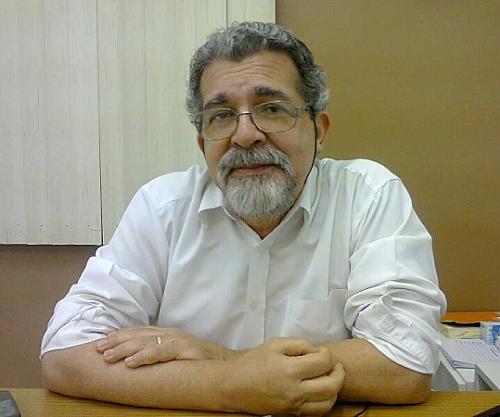 Celso Tavares
(“mosquito competente”)
Dengue, Zika e Chikungunya
Particularidades da transmissão
Zika – transmissão vertical, transplacentária
            sexual – vírus no sêmen – 180 dias
                         vírus nos fluidos vaginais – 20 dias

Chikungunya – transmissão vertical, no canal do parto
Mayaro e Oropouche
Mayaro – semelhante à Chikungunya (dores menos intensas)
                RT PCR negativo para Chik, pensar em Mayaro

Oropouche  
 - 2ª arbovirose no Brasil, até e chegada de Zika e Chik
 - Rebaixada para a série D
  -Clínica semelhante ao dengue. Não costuma complicar
  -Parece dengue e o RT PCR é negativo, procure Oropouche
Febre Amarela
Seria anacrônico falar dela?
Situação em 2017. Deitado ... em berço esplêndido
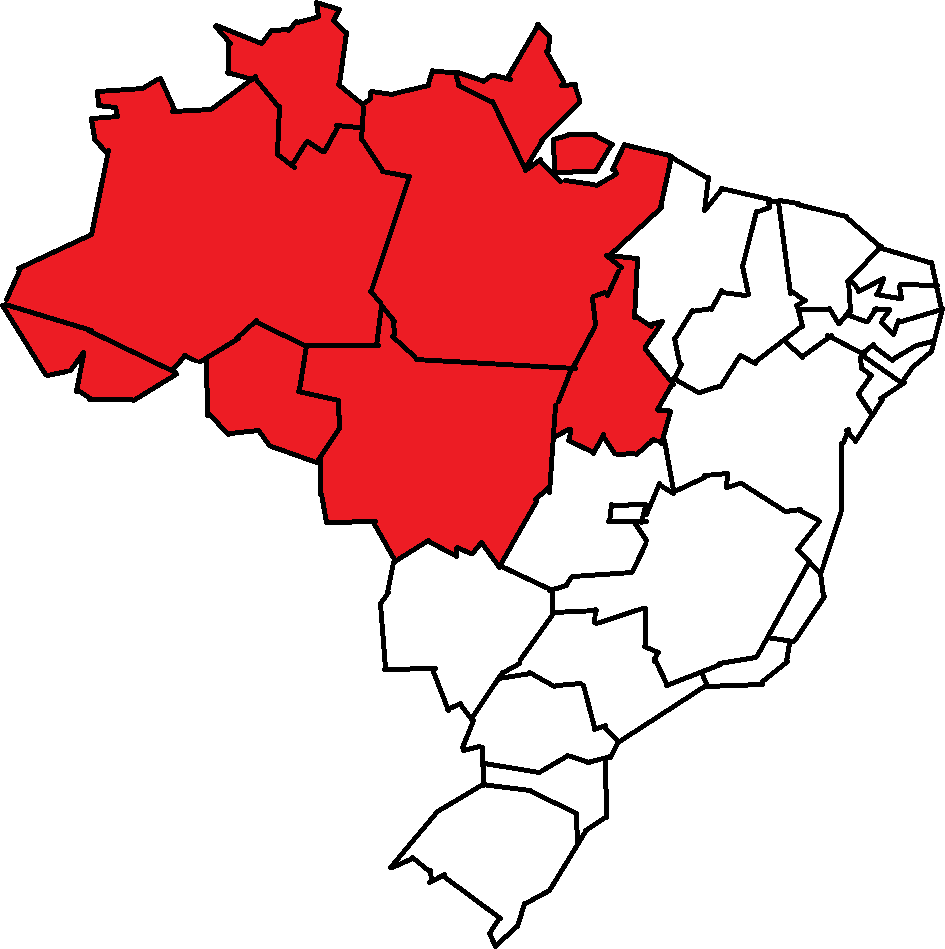 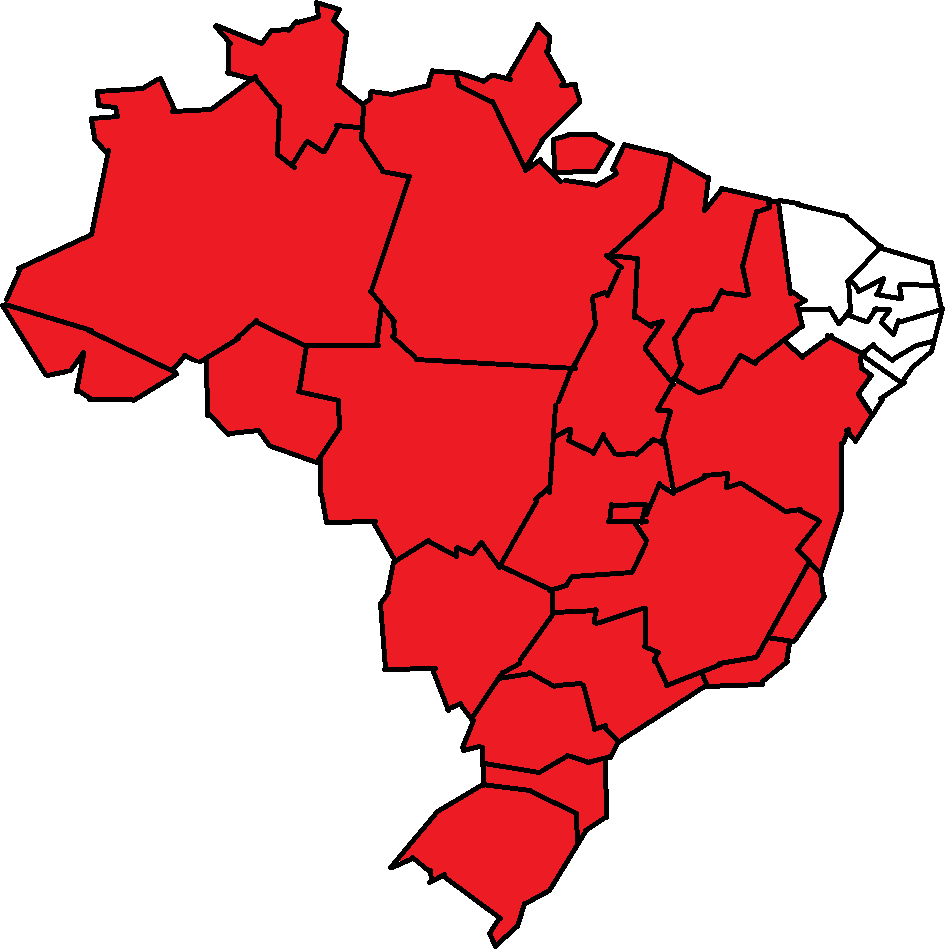 Febre amarela
Agente – vírus amarílico – arbovírus
Transmissão: forma urbana – Aedes aegypti (último caso 1942)
                      forma silvestre – Haemagogus e Sabethes
Clínica – casos leves: semelhantes ao dengue
                casos graves: sintomas gerais + hepatite, hemorragias, IRA
Diagnóstico: sorologia, RT PCR
Tratamento: sintomático
Profilaxia: vacina altamente eficaz
Transmissores da febre amarela silvestre
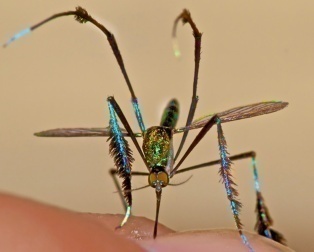 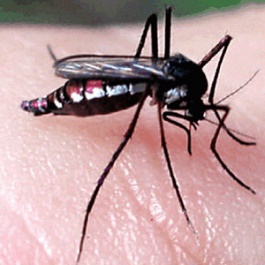 Haemagogus 			                    Sabethes
       (Ouro Branco e reserva do Catolé)
Febre amarela – o que conteve a epidemia:
VACINA
Preparada com vírus vivo atenuado

Uma dose – 0,5ml 

Proteção – 10 dias após a aplicação, durante 10 anos
Necessária segunda dose após 10 anos

Capacidade imunizante – 99%
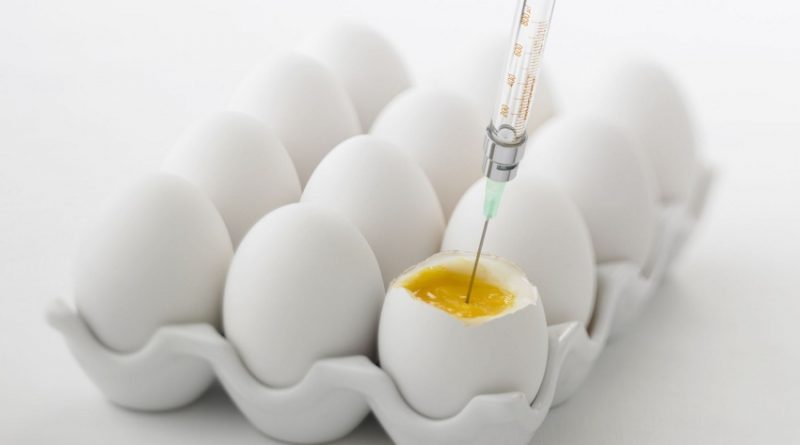 Para acessar a aula
Acesse o QR code ao lado:
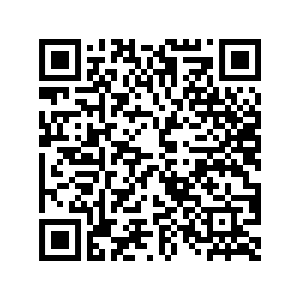